Joyce Backus – Library Operations
Looking back, looking ahead
Regional Medical Library Program – 2011-2016
MEDLINE Indexing today and tomorrow
1
[Speaker Notes: Thank you, Betsy.  Every year, NLM has the privilege of addressing you, the members of the MLA and this year we’re honored to be in this wonderful city in Canada and talk to our Canadian froleagues as well. (thanks, MJ) Today, I’ve chosen two topics to share with you, and I will be looking back and looking ahead. First, I’m going to look back at the last five years of our national network of libraries of medicine and look forward to the new cooperative agreements. And then, I’ll share a behind the scenes look at our MEDLINE indexing, both how we do it know and how we’re improving it going forward.]
2011-2016 AND 2016-2021
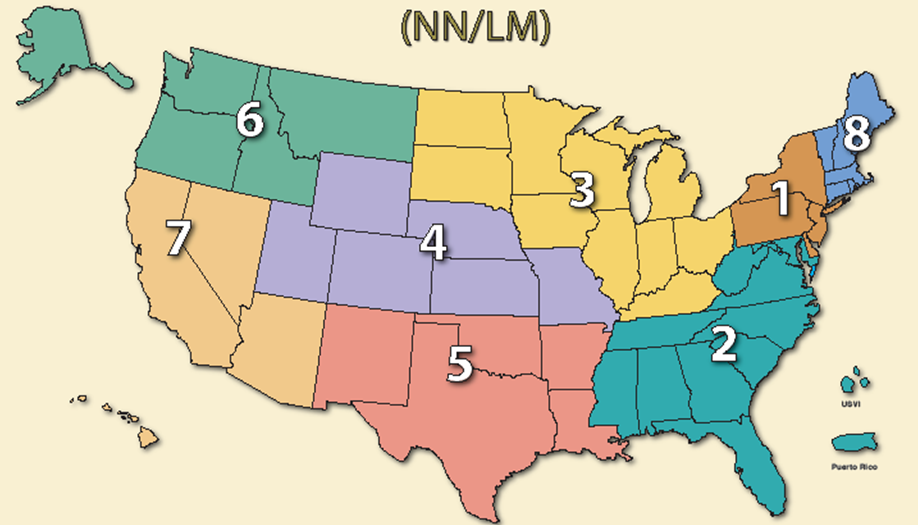 1: Middle Atlantic 
2: Southeastern Atlantic
3: Greater Midwest
4: MidContinental
5: South Central
6: Pacific Northwest
7: Pacific Southwest
8: New England
2
[Speaker Notes: NLM has many services that benefit the entire international community.  But, for people in the US, we sponsor the Regional Medical Library Network whose staff serve as a field force for NLM.  On April 30, these 8 regional medical libraries ended their five year contracts so here’s a whirlwind tour of their accomplishments. I hope that this quick overview may highlight a project you’ll want to explore or possibly even emulate whether your library is here in Canada or in the US.]
2011-2016 Region 1: Middle Atlantic Region University of Pittsburgh Health Sciences Library System (HSLS)
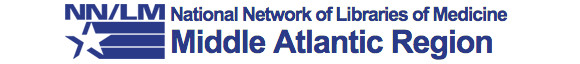 3
[Speaker Notes: The University of Pittsburgh Health Sciences Library increased network membership by 30%.  They gathered feedback from network members which resulted in many new programs including, a 6-credit CE course called “Running your Hospital Library like a Business”, and a Hospital Library Mentorship Program which is being piloted with 3 pairs of hospital libraries. They also partnered with AAHSL on training in Research Data Management, Webinars on the Affordable Care Act, and contributed to the conference “Teaching & Learning in New Library Spaces: The Changing Landscape of Health Sciences Libraries”. This RML also provided support to libraries throughout NY and NJ that were devastated in Superstorm Sandy.]
2011-2016 Region 2: Southeastern/Atlantic RegionUniversity of Maryland, Baltimore,  Health Sciences and Human Services Library
$1.6M for 375 projects, 441 outreach activities, 10,380 participants
923 classes/site visits/presentations to 23,799 participants
Military Partners and Families Coalition Community Health Care Report 
MaFlo’s Health and Awareness Team
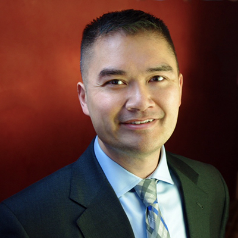 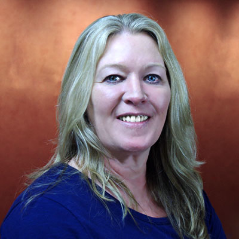 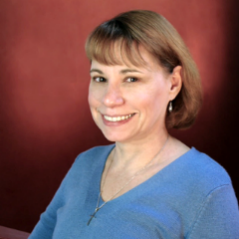 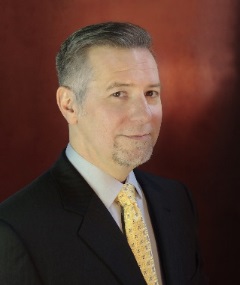 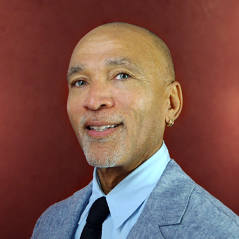 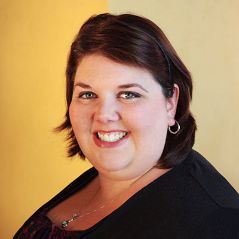 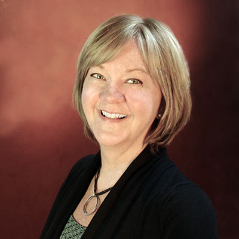 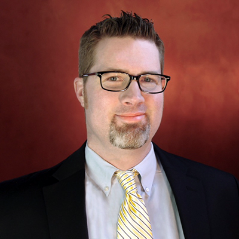 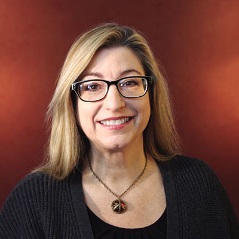 4
[Speaker Notes: In the last five years, the southeastern Atlantic regional medical library has provided over $1.6 million dollars to members like you who carried out hundreds of projects benefitting thousands of participants.  One example is the Military Partners and Families Coalition, supporting the study of health care for gay and lesbian military personnel, their partners, and families the results of which are now part of a military-wide study.  Another notable program is MaFlo’s Health & Awareness Team, an outreach project run from a South Carolina beauty shop, which Region 2 says “is emblematic of our continued outreach to small organizations, helping them to realize their ability to effect real change.”]
2011-2016 Region 3: Greater Midwest RegionThe University of Illinois at Chicago, Library of the Health Sciences
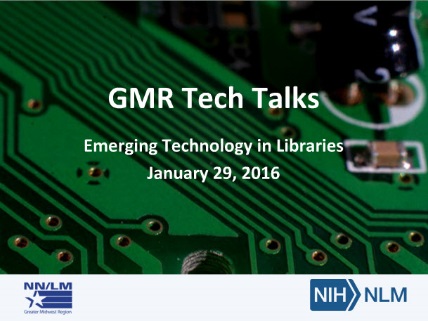 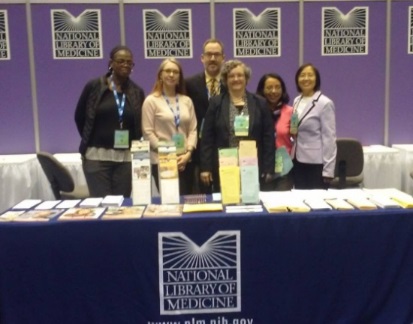 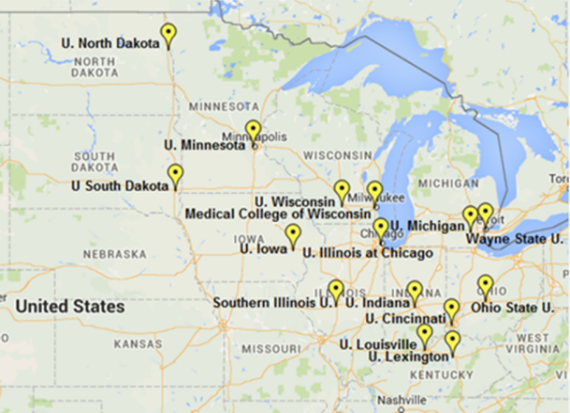 RSNA
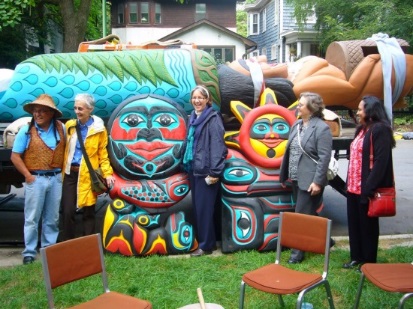 GMR Outreach Libraries
Tribal Initiatives
5
[Speaker Notes: From 2011 to 2016, the greater Midwest region at the University of Illinois at Chicago worked with its many network members to increase access to health and biomedical information for the Greater Midwest Region, by bringing training and information to librarians and health professionals and Native American populations as well.]
Region 4: MidContinental RegionUniversity of Utah, Spencer S. Eccles Health Sciences Library, Salt Lake City
Information at the Ready
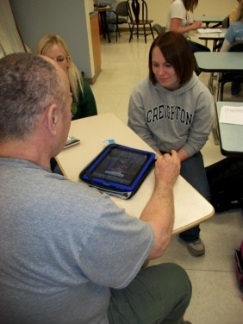 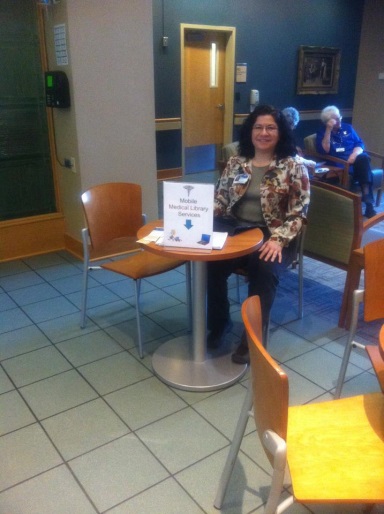 Showing the Value of Librarians
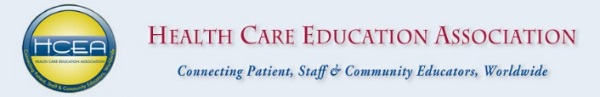 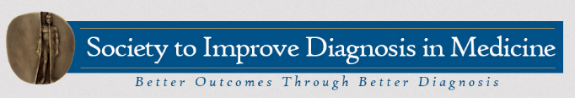 Improving Health Information Access Support
6
[Speaker Notes: Recognizing the potential of tablet technology, the staff at the midcontinental region 4 put iPads into the hands of community based organization staff and health sciences librarians. This portability made health information at the ready—where and when it was needed in client homes, clinics, at community events, and in hospitals and as a result, libraries increased their user population. As you can see from this graph, region four network members highly value the communication tools used in supporting their mission to provide access to health information resources.]
2011-2016 Region 5: South Central RegionHouston Academy of Medicine, Texas Medical Center Library
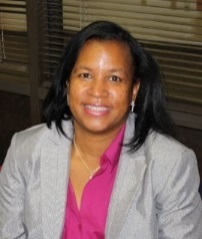 RML from 1991 – 2016
Network growth: 880 to 960 affiliate members
Awards to over 250 library and community partners
Continuing Nurse Education (CNE) Credits
Used by all RMLs
Developed Grant and Proposal Writing Course
Library Student Outreach Awards
Launched future health sciences librarians into productive, rewarding careers.
Disaster Preparedness focus
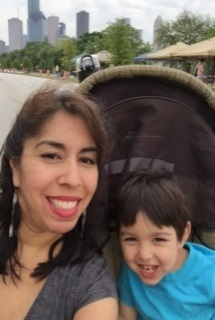 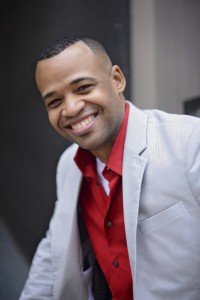 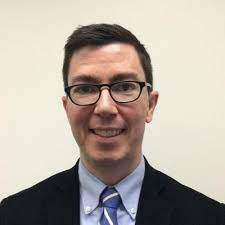 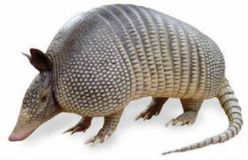 7
[Speaker Notes: The Houston Academy of Medicine, Texas Medical Center Library served as an RML from 1991 through 2016. During the last five years, their number of affiliate network members grew to nearly 1,000.  This RML benefited, not only their region, but the entire network by negotiating nursing continuing education credits and creating a grant writing course, both used by all the RMLs.  And, of course this RML, serving the Gulf coast region which is prone to hurricanes, has had a special role in education for disaster preparedness and response.]
2011-2106 Region 6: Pacific Northwest RegionUniversity of Washington, Health Sciences Libraries and Information Center, Seattle
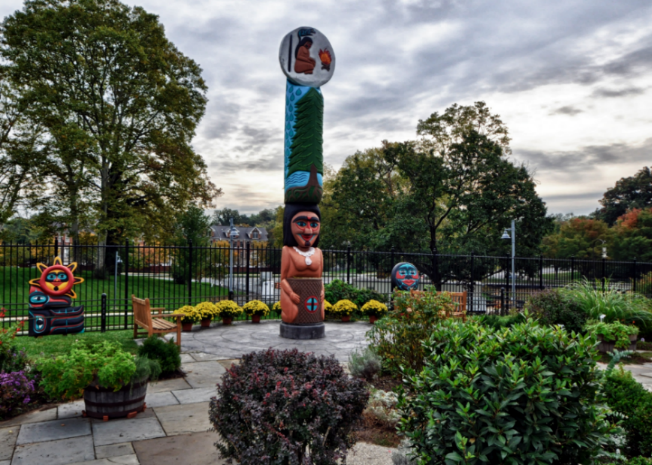 8
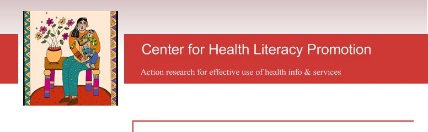 580 Outreach Activities by RML and Subcontractors
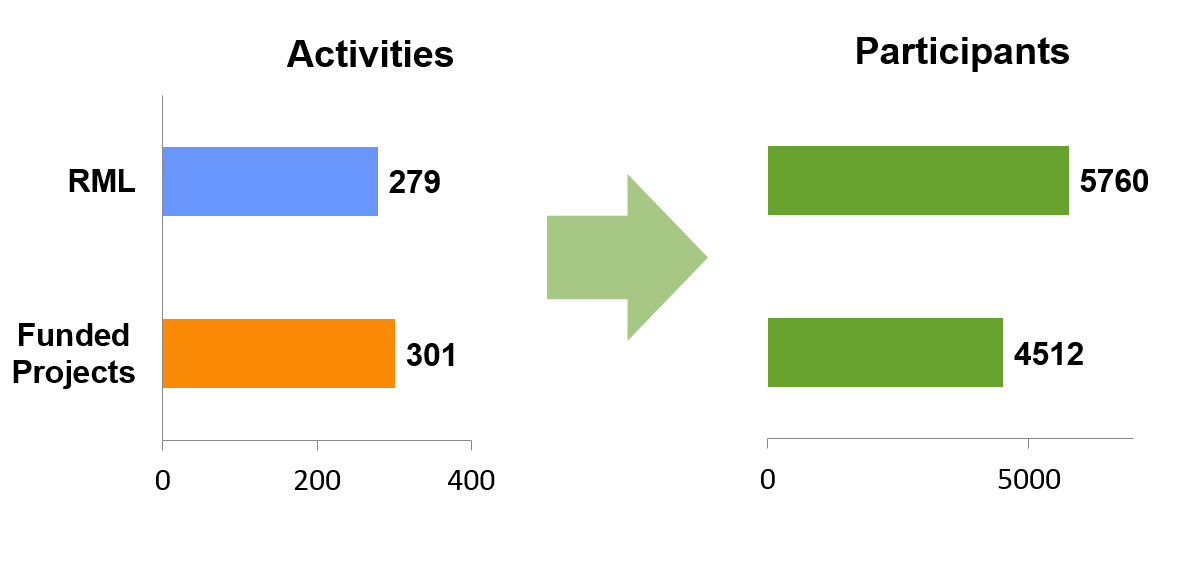 7
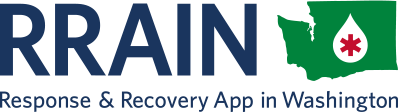 6
2
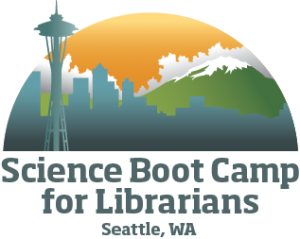 4
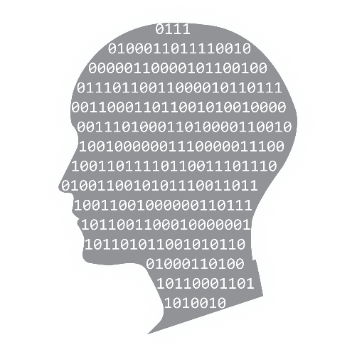 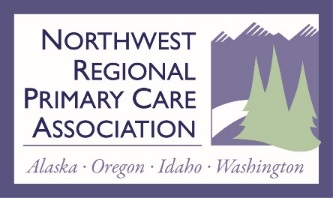 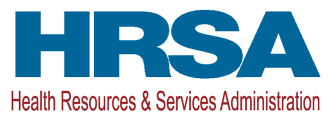 3
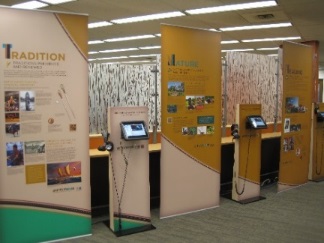 5
#NNLMdataforum
March 2016
8
[Speaker Notes: The pacific northwest region was involved in the Native Voices project which brought native concepts of health to visitors to the website or travelling exhibition and also brought a totem pole from the pacific northwest to NLM in Maryland. They funded nearly 600 outreach activities and led cooperations with a number of community, professional and healthcare organizations.]
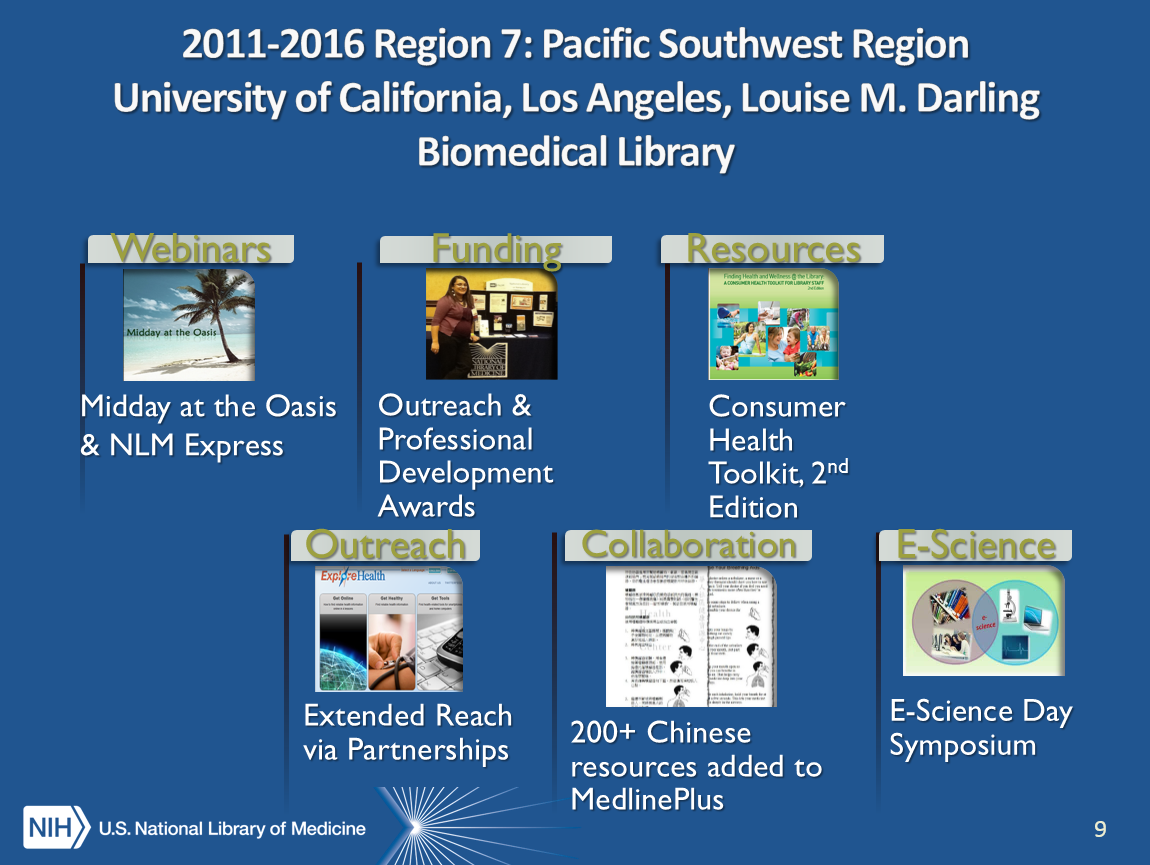 2011-2106 Region 7: Pacific Southwest RegionUniversity of California, Los Angeles, Louise M. Darling Biomedical Library
9
[Speaker Notes: In the Pacific Southwest Region, the staff at UCLA completed an E-Science Day Symposium in partnership with UC Davis, released an updated edition of the 2010 Consumer Health Toolkit  used by librarians all over the US.  This RML also provided expert advice for a UC, Davis, Broadband Grant reaching 35 counties in California.  Leveraging regional language expertise, they worked with the Chinese Community Health Resource Center in San Francisco to add over 200 resources in to MedlinePlus which are therefore available in Canada, the US and around the world.]
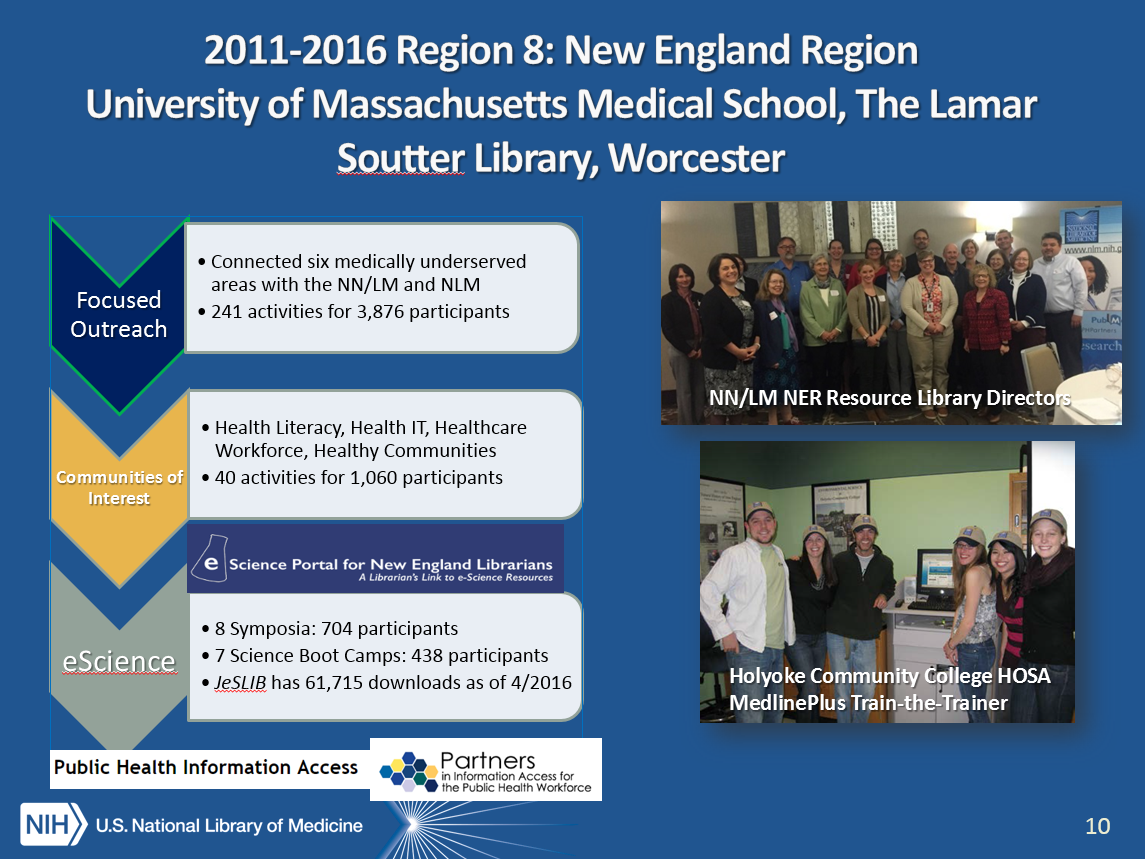 2011-2106 Region 8: New England RegionUniversity of Massachusetts Medical School,  The Lamar Soutter, Worcester
10
[Speaker Notes: The New England Region used a Focused Outreach model, to target medically underserved geographic areas and populations to maximize staff outreach impact.  The staff coordinated Communities of Interest offering workshops, on a variety of topics including supporting the Affordable Care Act, adding Value to EHRs, and demonstrating community benefit.  The NER has also developed unique programming in public health coordinating the PHPartners website and the Public Health Information Access Project .]
2011-2016 National Training Center (NTC), University of Utah
11
[Speaker Notes: The NTC moved the majority of training online to provide better access for all of you, and also pioneered new class formats, such as the modular, self-paced Discovering TOXNET, and collaborated to expand training opportunities in bioinformatics for librarians with “Fundamentals of Bioinformatics” and a “Librarian’s Guide to NCBI. “]
2011-2016 Outreach Evaluation Resource Center (OERC) , University of Washington
OERC booklet series, edition 2
Evaluation training program
OERC blog
Evaluation consultations
Evaluation services to NN/LM
12
[Speaker Notes: During this contract, the outreach evaluation resource center published edition two of the popular booklet “Planning and Evaluating Health Information Outreach Projects” and has distributed nearly 800 copies of the latest edition internationally.  I highly recommend it for any of you engaged in outreach here in Canada, the US or elsewhere.]
2011-2016 Web Services Technology Operations Center (Web-STOC), University of Washington
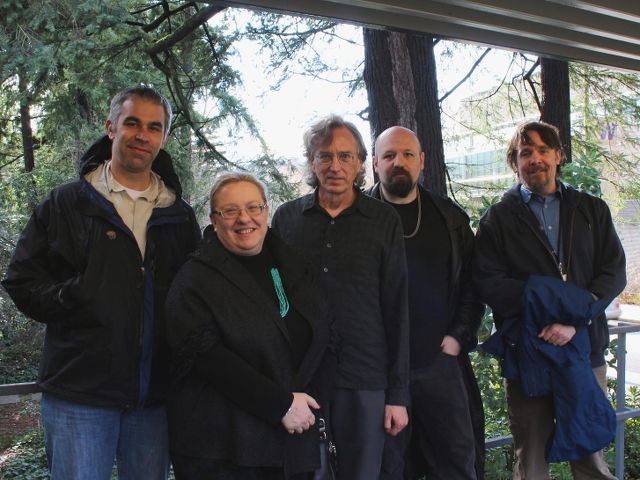 Supporting NN/LM users and maintaining performance with minimal down-time:
Section 508 compliance improvements
Website health and fitness monitoring refinements
Enhanced server security
Drupalization: RMLs, Centers, courses, all migrated
Aron Beal (Web Apps Developer), Tania Bardyn (Director), Michael Boer (Assistant Director), Deric Ruhl (Linux System Administration Specialist), Mike Weiss (Security Engineer)
13
[Speaker Notes: And lastly, the web service technology center provided the virtual digital glue of the web sites and services that kept the entire RML network connected to each other and to all of you and we thank them for that vital service.]
Looking Ahead - 2016-2021 Cooperative Agreements
National Coordinating Offices:
NN/LM Web Services Office (NWSO)University of Pittsburgh, Health Sciences Library System, Pittsburgh, PA

NN/LM DOCLINE Coordination Office (NDCO)University of Maryland at Baltimore, Health Sciences and Human Services Library, Baltimore, MD

NN/LM Training Office (NTO)University of Utah, Spencer S. Eccles Health Sciences Library, Salt Lake City, UT

NN/LM Evaluation Office (NEO)University of Washington, Health Sciences Library, Seattle, WA

NN/LM Public Health Coordination Office (NPHCO)University of Massachusetts Medical SchoolLamar Soutter Library, Worcester, MA
Region 5 - South Central Region
University of North Texas Health Science Center, Gibson D. Lewis Library, Fort Worth, TXStates Served: AR, LA, NM, OK, TX

Region 6 - Pacific Northwest RegionUniversity of Washington, Health Sciences Library, Seattle, WAStates Served: AK, ID, MT, OR, WA

Region 7 - Pacific Southwest RegionUniversity of California, Los AngelesLouise M. Darling Biomedical LibraryLos Angeles, CAStates Served: AZ, CA, HI, NV, and U.S. Territories in the Pacific Basin

Region 8 - New England RegionUniversity of Massachusetts Medical SchoolLamar Soutter LibraryWorcester, MAStates Served: CT, MA, ME, NH, RI, VT
Region 1 - Middle Atlantic RegionUniversity of Pittsburgh, Health Sciences Library System, Pittsburgh, PAStates Served: DE, NJ, NY, PA

Region 2 - Southeastern/Atlantic RegionUniversity of Maryland at BaltimoreHealth Sciences and Human Services Library, Baltimore, MDStates Served: AL, FL, GA, MD, MS, NC, SC, TN, VA,WV, the District of Columbia, Puerto Rico, and the U.S. Virgin Islands

Region 3 - Greater Midwest RegionUniversity of Iowa, Hardin Library for the Health Sciences, Iowa City, IAStates Served: IA, IL, IN, KY, MI, MN, ND, OH, SD, WI

Region 4 - MidContinental RegionUniversity of Utah, Spencer S. Eccles Health Sciences Library, Salt Lake City, UTStates Served: CO, KS, MO, NE, UT, WY
14
[Speaker Notes: Going forward, these are the institutions who you will be counting on to connect you to NLM products and services, our national workforce that are creating wonderful tools and resources for those of you in the US that of course,  our neighbors here in the north are welcome to use as well.

And, if I could ask any of you in the room who were part of any of the RMLs of the recently ended contract, or any of you who are part of the cooperative agreements going forward, I would like to lead your froleagues in thanking you.]
Looking back, looking ahead - MEDLINE
International MEDLINE
MEDLINE indexing growth
MEDLINE indexing staff
What do indexers do now?
Behind the scenes – the Indexing System
Tools to improve efficiency 
Looking ahead MTI – Medical Text Indexer
15
[Speaker Notes: I know everyone is familiar with MEDLINE and you’ve probably used PubMed/MEDLINE if not in the last minute, maybe the last week or so.  And, at some point, someone probably taught you how NLM indexes articles for MEDLINE, but let’s take a behind the scenes look anyway since I personally know some indexers pretty well and they gave me the scoop to share with you this morning.]
Journals indexed for MEDLINE
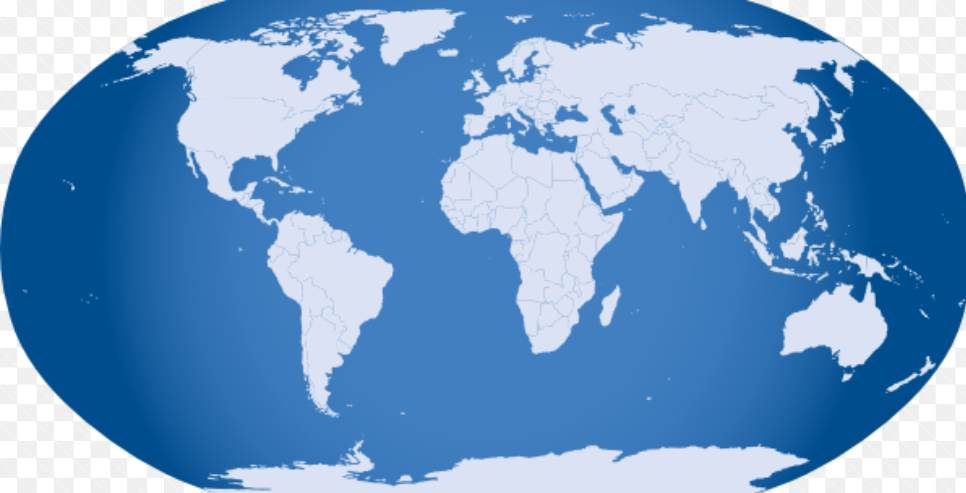 Published in 85 countries, written in 40 languages
16
[Speaker Notes: At this international meeting, I want to point out that journals indexed for MEDLINE are published in 85 countries and articles can be written in any of almost 40 languages though most are in English and almost every one has English abstract]
Journals indexed for MEDLINE
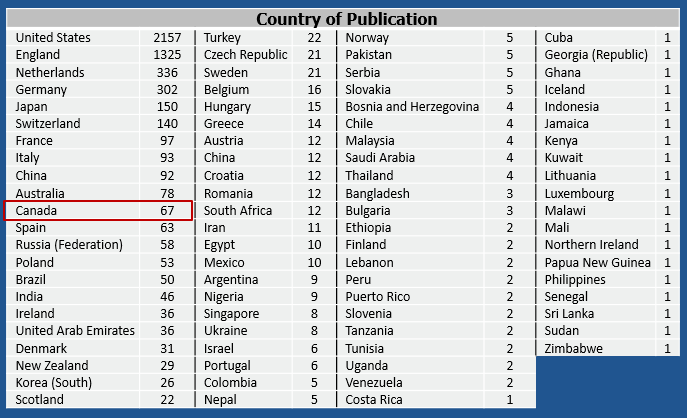 17
[Speaker Notes: Here is the list of countries of publication.  A fair number are published here in Canada.]
MEDLINE indexing growth
18
[Speaker Notes: But, let’s take a look at the growth of MEDLINE indexing]
MEDLINE indexing growth
19
[Speaker Notes: Here are the numbers for the past 15 years.

This graph illustrates the growth of MEDLINE indexing over the past 15 years.

In FY 2000, we indexed 442,00 articles from 4,332 MEDLINE journals – this was done by 104 indexers.

In FY 2015, we indexed almost twice as many articles  -- 805,000 articles from 5,618 journals.

This tremendous increase in work was done by 127 indexers – so without a doubling of the number of human indexers.]
MEDLINE indexing growth
805,326 citations
5,618 journals 
127 indexers
442,000 citations
4,332 journals 
104 indexers
20
[Speaker Notes: In the year 2000, 104 people indexed 442,000 articles from over 4,300 MEDLINE journals.  In 2015, 127 indexers indexed approximately 805,000 articles from 5,600 journals –]
MEDLINE indexing growth
805,326 citations
5,618 journals 
127 indexers
442,000 citations
4,332journals 
104 indexers
82% increase in articles indexed
22% increase in the number of people
21
[Speaker Notes: As you can see, these experts increased their production by 82% with only a 22% increase in the number of people doing the work. Our indexing section has been working hard in partnership with our Lister Hill center for biomedical communications to make this trend possible, and we hope, sustainable.]
MEDLINE indexing staff
27 in-house and 100 contract indexers
Extensive domain knowledge
Minimum of Bachelor’s degree, but most have advanced degrees
Range of experience from 3 months to 50 years
Journals assigned based on subject matter and language expertise
22
[Speaker Notes: People often ask if the MEDLINE indexers and librarians.  Yes, some of them are, but most of them are subject experts, with advanced degrees in science and health care.   Journals are assigned based on indexer subject matter and language expertise.  For example,]
Journal assignment for indexing
23
[Speaker Notes: This journal would be indexed by someone with a degree in pharmacy]
Journal assignment for indexing
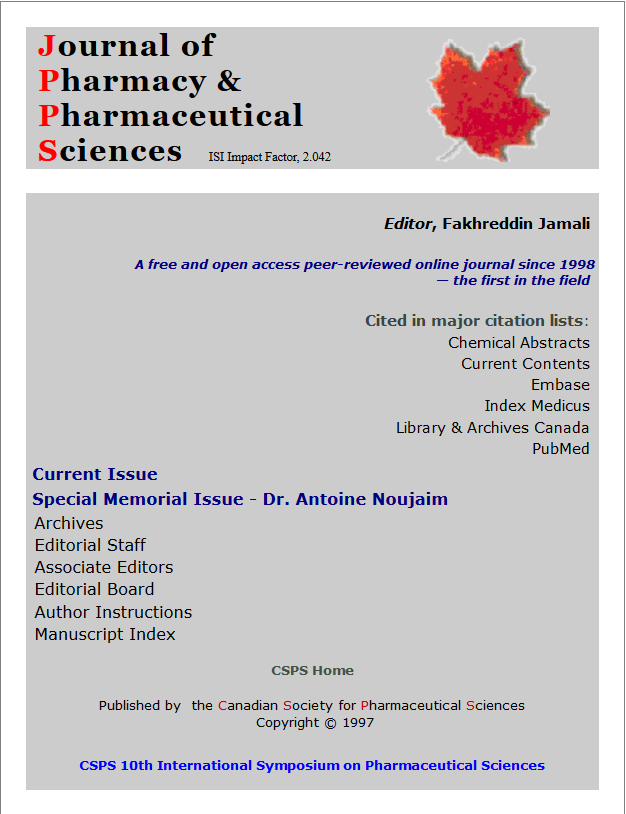 Indexer with pharmacy degree
24
[Speaker Notes: This journal would be indexed by someone with a degree in pharmacy]
Journal assignment for indexing
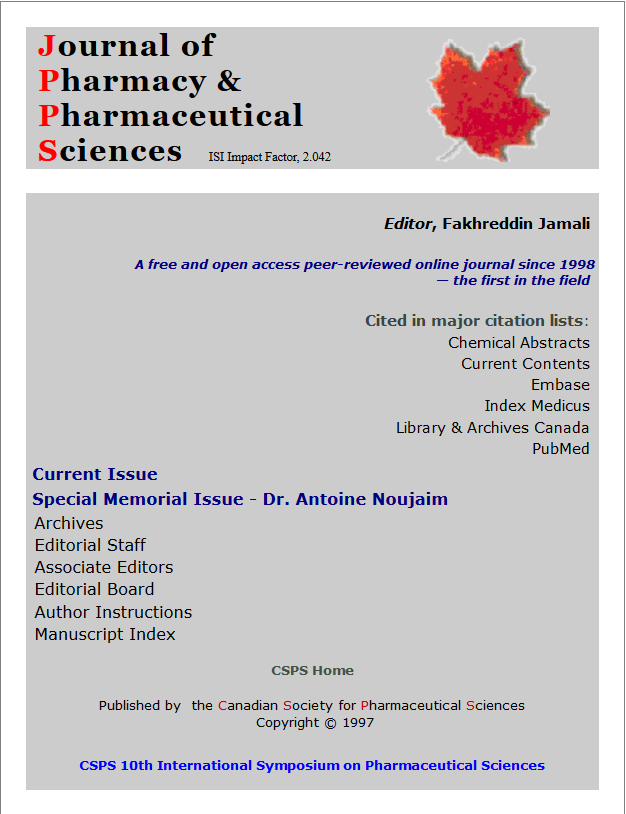 Indexer with pharmacy degree
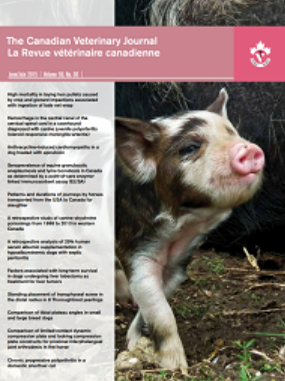 Indexer with veterinary degree
25
[Speaker Notes: This title would be appropriate for someone with a veterinary degree or animal science background]
Journal assignment for indexing
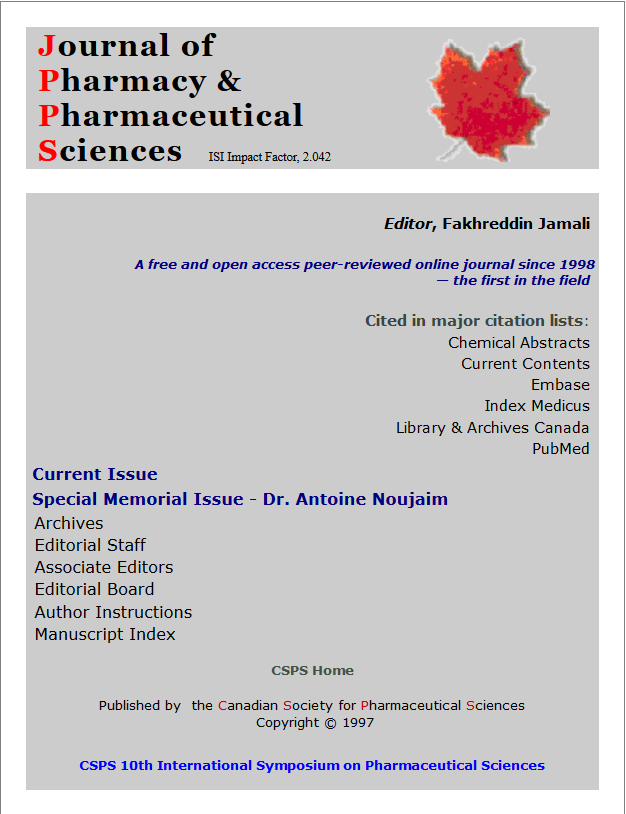 Indexer with pharmacy degree
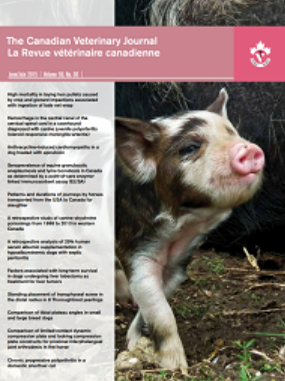 Indexer with veterinary degree
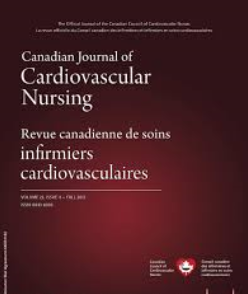 Indexer with nursing degree
26
[Speaker Notes: And someone with a nursing background might index this title.  We have more Canadian journal examples, but you get the idea]
Indexing process
27
[Speaker Notes: Now here’s the behind the scenes on the actual indexing process]
Indexing process
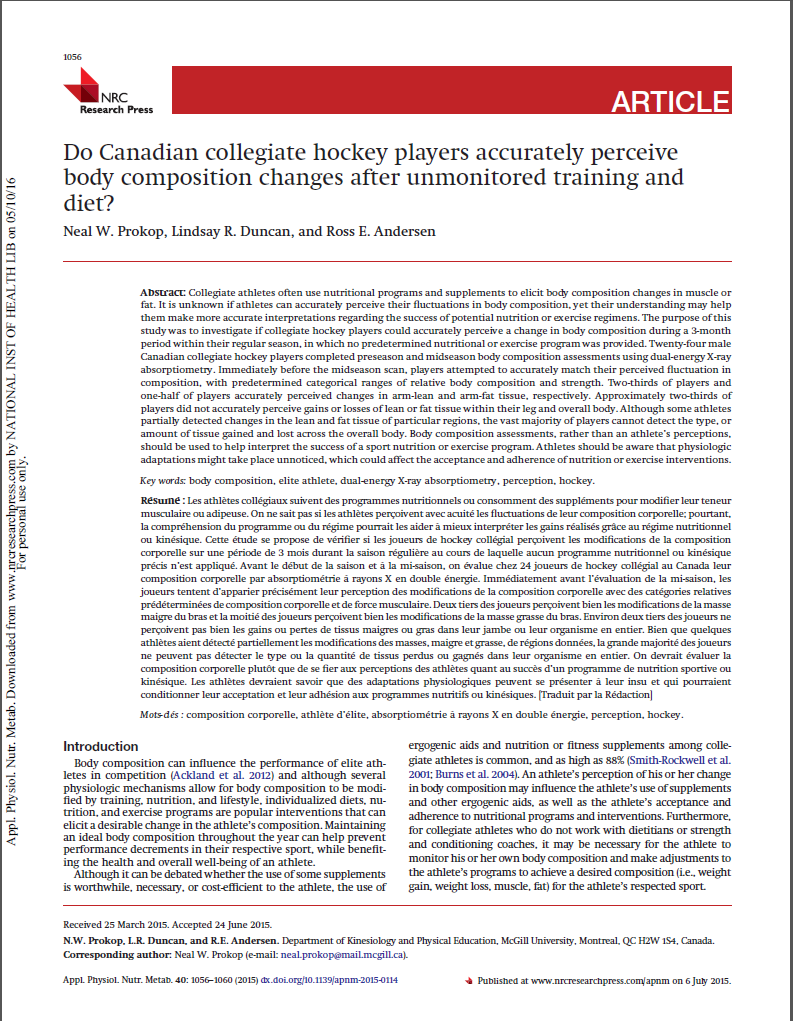 Indexers don’t read the entire article
28
[Speaker Notes: Indexers don’t actually read the entire article
We are often asked whether indexers read the entire article – they do not.  Their approach is to
Read and understand the title
Scan the abstract for an overview of content
Scan the introduction to the statement of purpose
Check the materials and methods for details about the study subject and techniques used
Focus on the Results

The intellectual process of indexing represents article “aboutness” – not past or future work, but the present described in a given article
Indexers tell this story of what an article is about using the controlled vocabulary of MeSH]
Indexing process
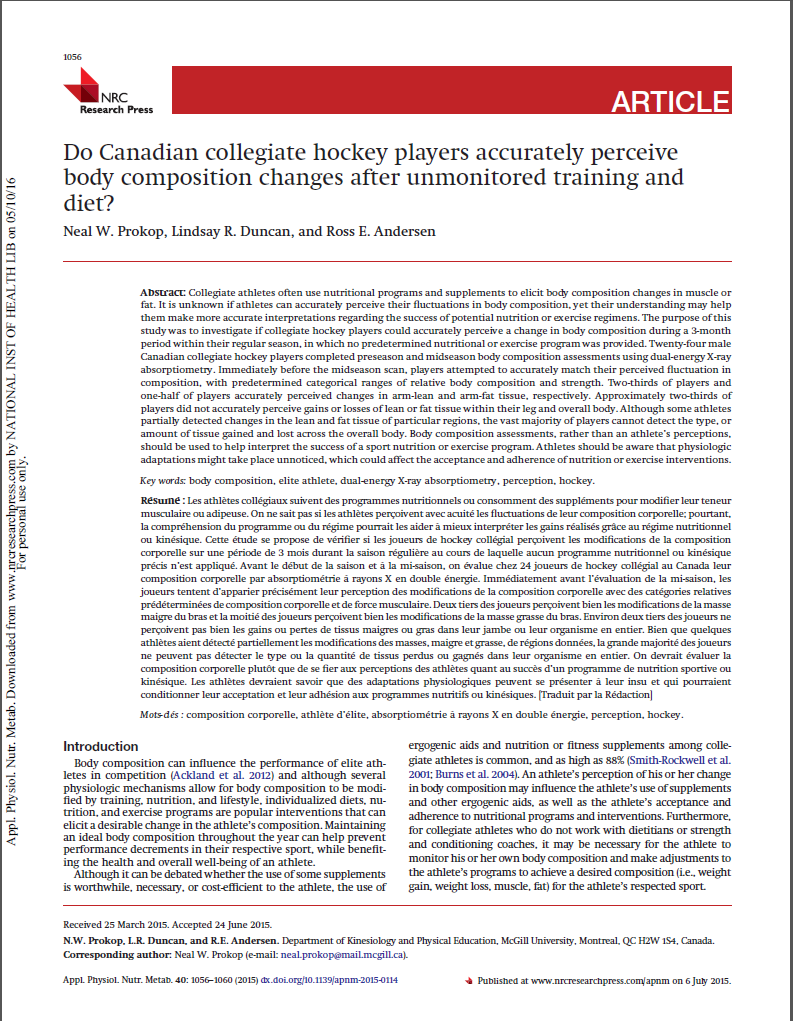 Indexers don’t read the entire article
Read and understand title
29
[Speaker Notes: Their approach is to read and understand the title]
Indexing process
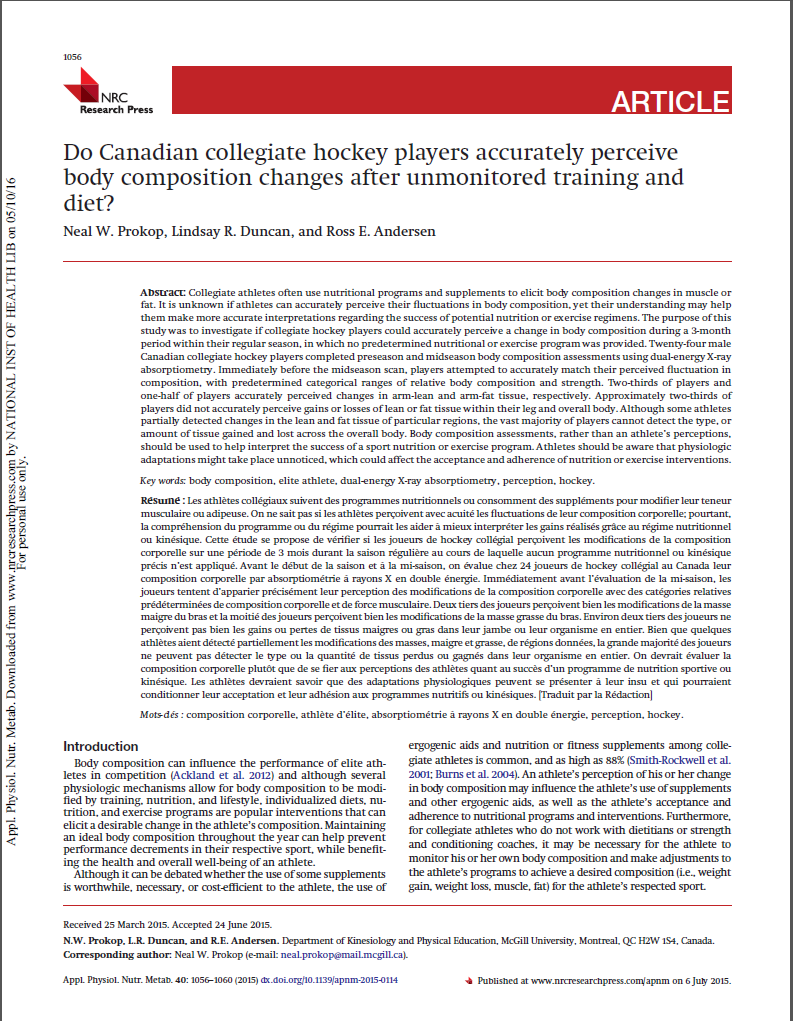 Indexers don’t read the entire article
Read and understand title
Scan abstract for overview of content
30
[Speaker Notes: Scan the abstract for an overview of the article’s content]
Indexing process
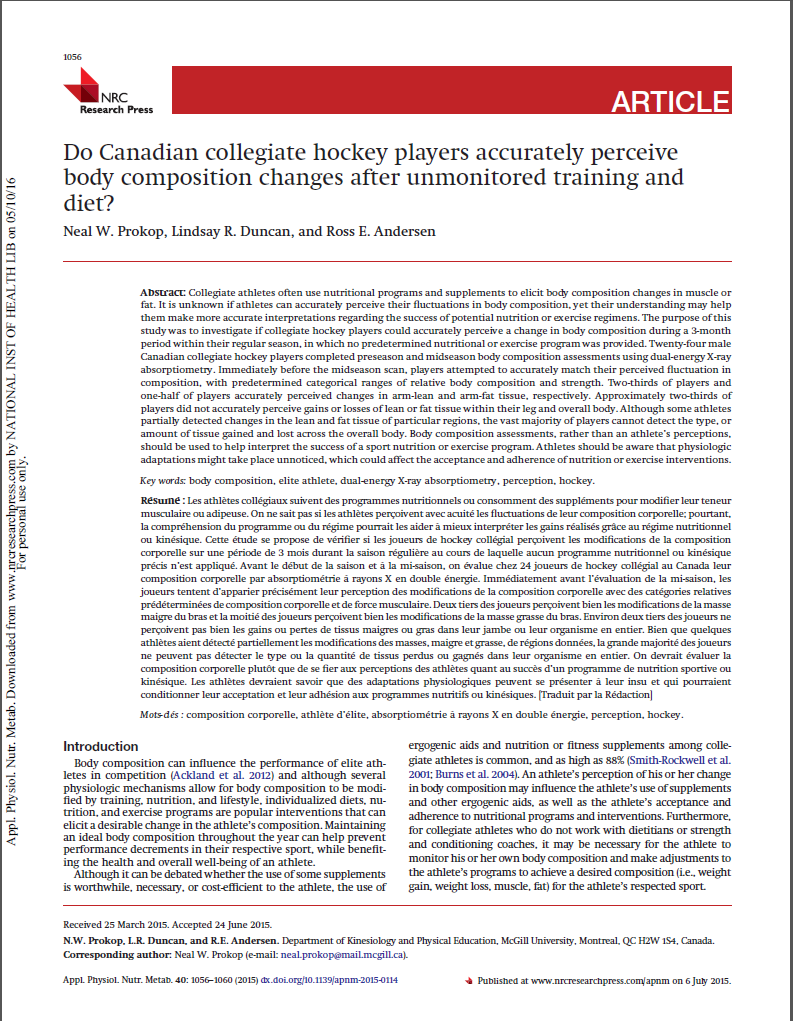 Indexers don’t read the entire article
Read and understand title
Scan abstract for overview of content
Scan introduction to statement of purpose
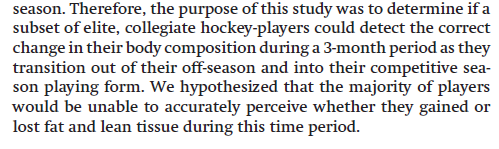 31
[Speaker Notes: Scan the introduction until the statement of purpose]
Indexing process
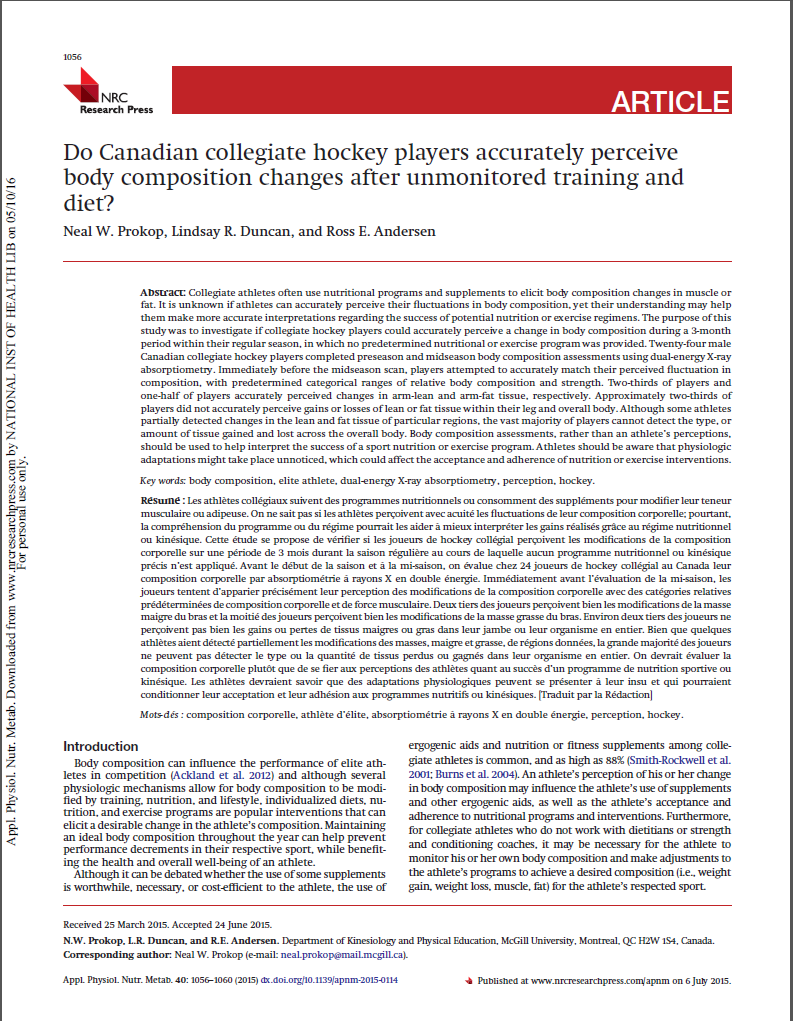 Indexers don’t read the entire article
Read and understand title
Scan abstract for overview of content
Scan introduction to statement of purpose
Check materials and methods
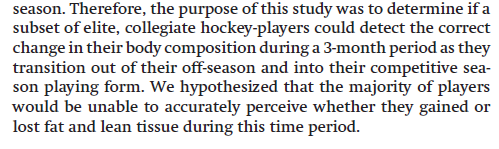 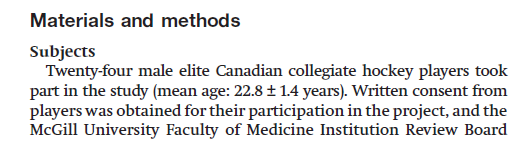 32
[Speaker Notes: They check the materials and methods section for information about study participants and techniques which are important to capture for the MEDLINE metadata you count on for comprehensive searching, especially for systematic reviews.]
Indexing process
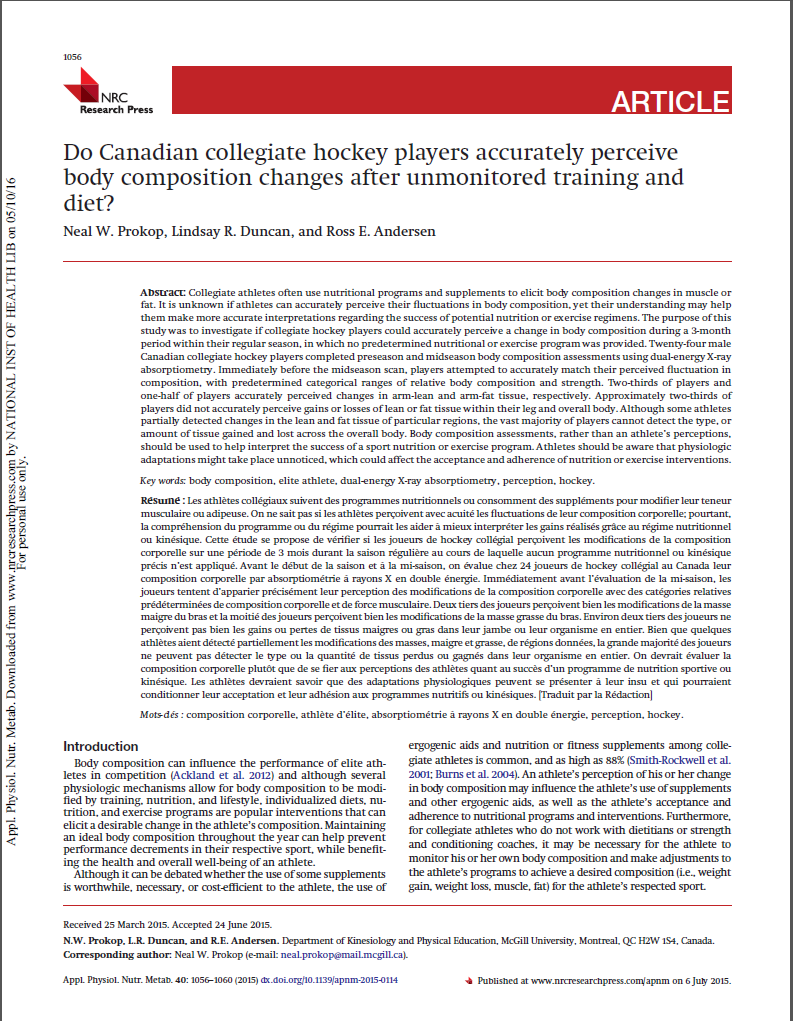 Indexers don’t read the entire article
Read and understand title
Scan abstract for overview of content
Scan introduction to statement of purpose
Check materials and methods
Focus on the results
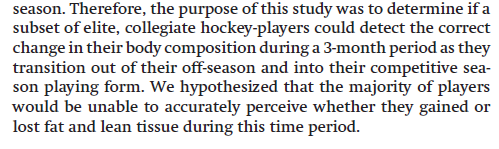 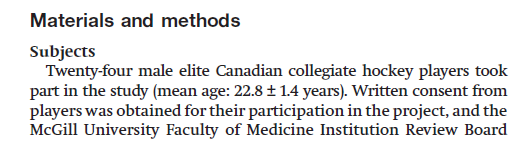 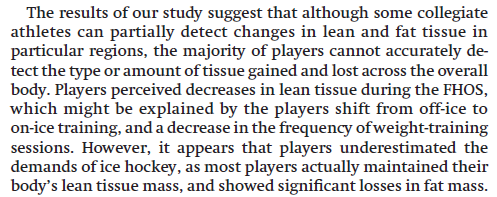 33
[Speaker Notes: Finally, they focus on the results section]
Indexing process
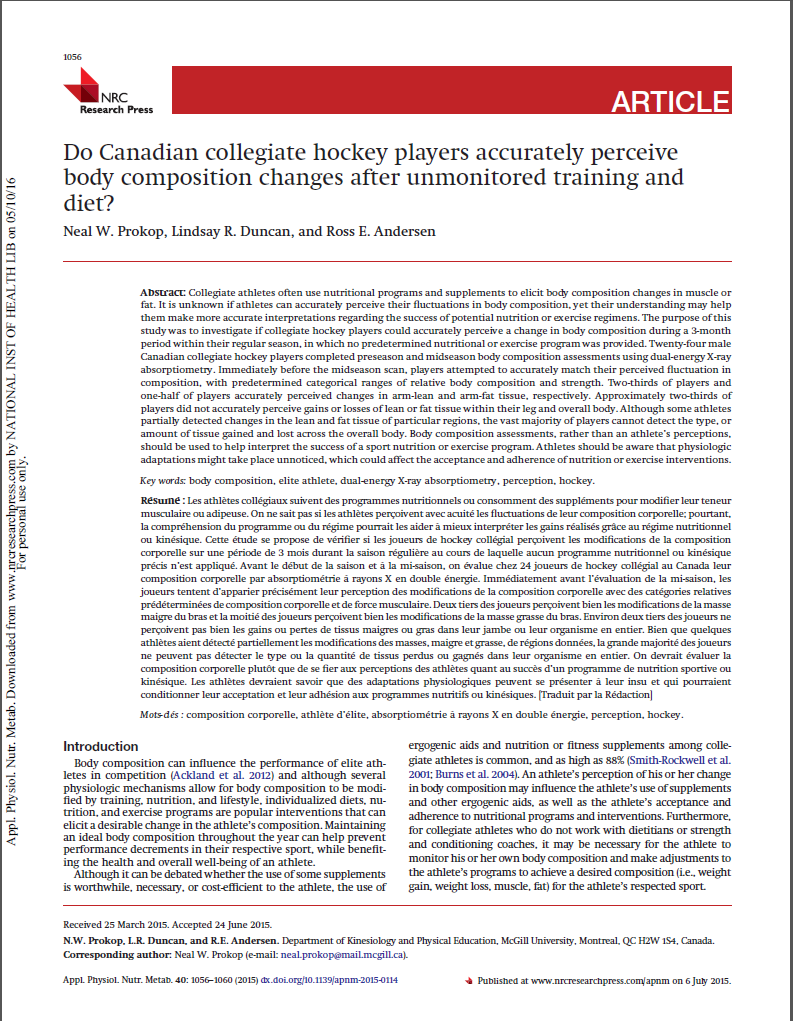 Indexers don’t read the entire article
Read and understand title
Scan abstract for overview of content
Scan introduction to statement of purpose
Check materials and methods
Focus on the results
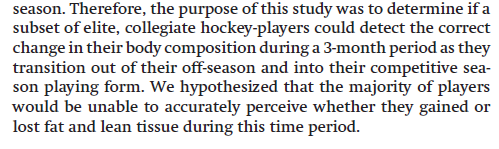 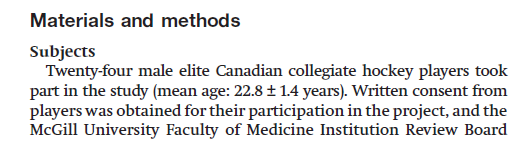 Content Analysis
What are the major  points?
What are the minor points?
What is the article genre?
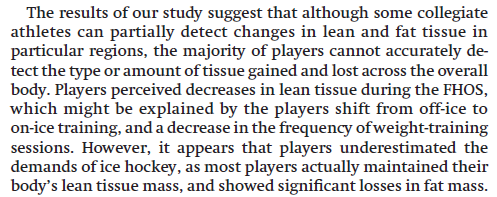 34
[Speaker Notes: As indexers are going about this process, they are asking themselves questions about the major points of the article?  the minor points?  and the article genre, a Review or Meta-Analysis, for example]
Indexing process
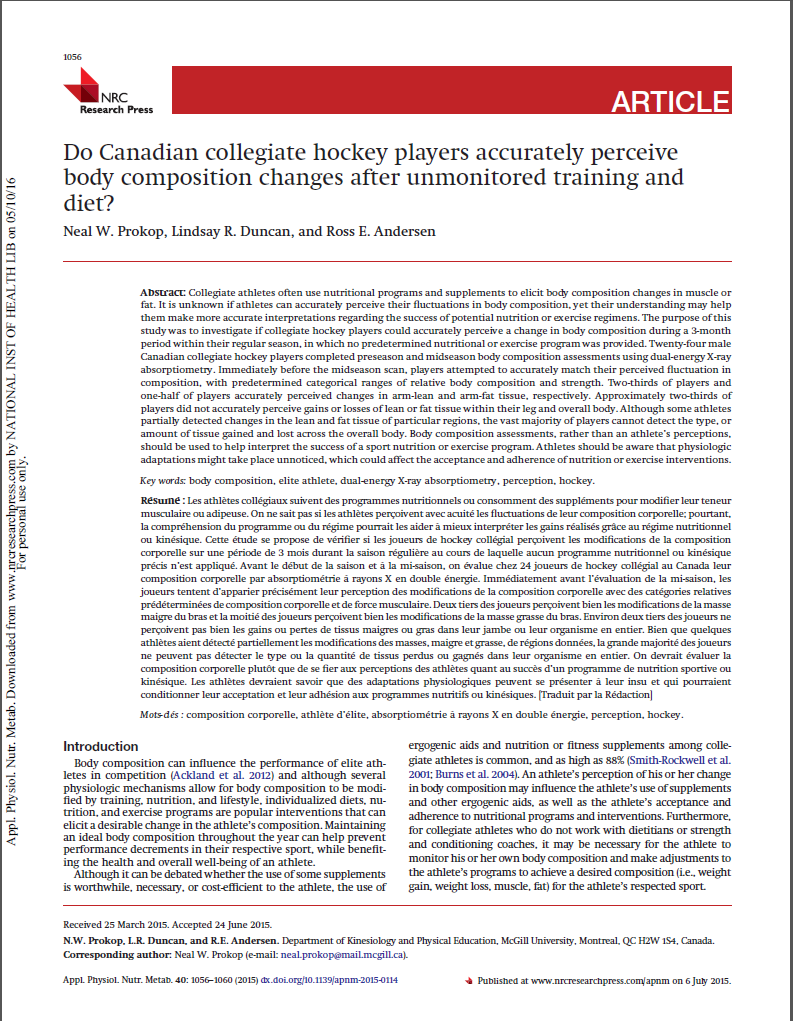 Intellectual process of indexing
Represent “aboutness”
Not describing the past
Not describing the future
Describing the present
Tell the story of what this article is about using the controlled vocabulary MeSH
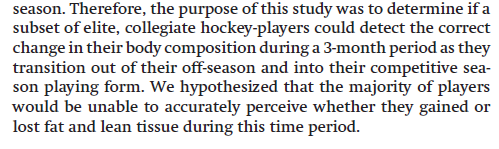 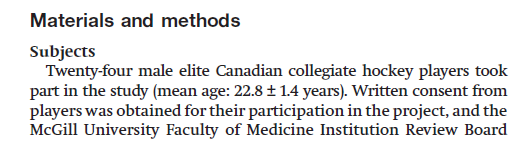 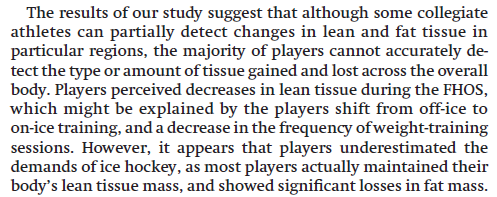 35
[Speaker Notes: We are often asked whether indexers read the entire article – they do not.  Their approach is to
Read and understand the title
Scan the abstract for an overview of content
Scan the introduction to the statement of purpose
Check the materials and methods for details about the study subject and techniques used
Focus on the Results

The intellectual process of indexing represents article “aboutness” – not past or future work, but the present described in a given article
Indexers tell this story of what an article is about using the controlled vocabulary of MeSH]
Indexing process
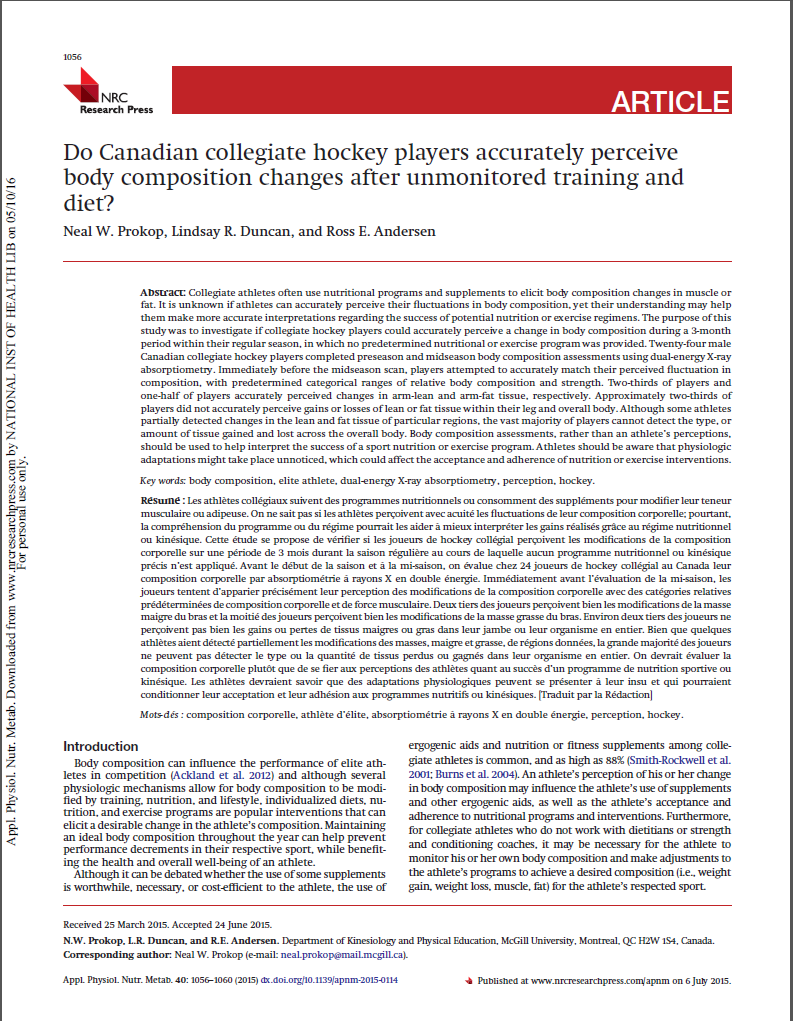 Potential Indexing Concepts
Title, Introduction/Statement of Purpose
Body composition
Diet
Hockey
Perception
Athletic training
Adipose Tissue
Methods
24 elite Canadian collegiate hockey players 
Aged 22.8 +/- 1.4 years male/female
Whole-body DXA scans
Questionnaires
Results
Physiologic adaptation
Sports nutrition
Knowledge

Article genre – journal article
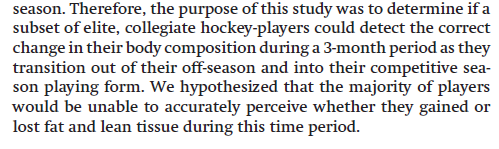 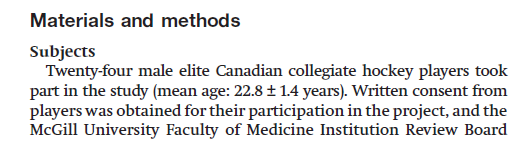 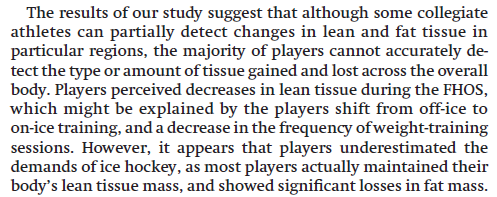 36
[Speaker Notes: For this article, here are the potential indexing concepts that they would have identified from the various sections of the article]
View of the indexing system
37
[Speaker Notes: Now, let’s take a quick look at the screen of the indexing system where this work happens]
View of the indexing system
Check tags
describe study subjects
38
[Speaker Notes: Indexing terms that describe the study subjects are called “check tags”]
View of the indexing system
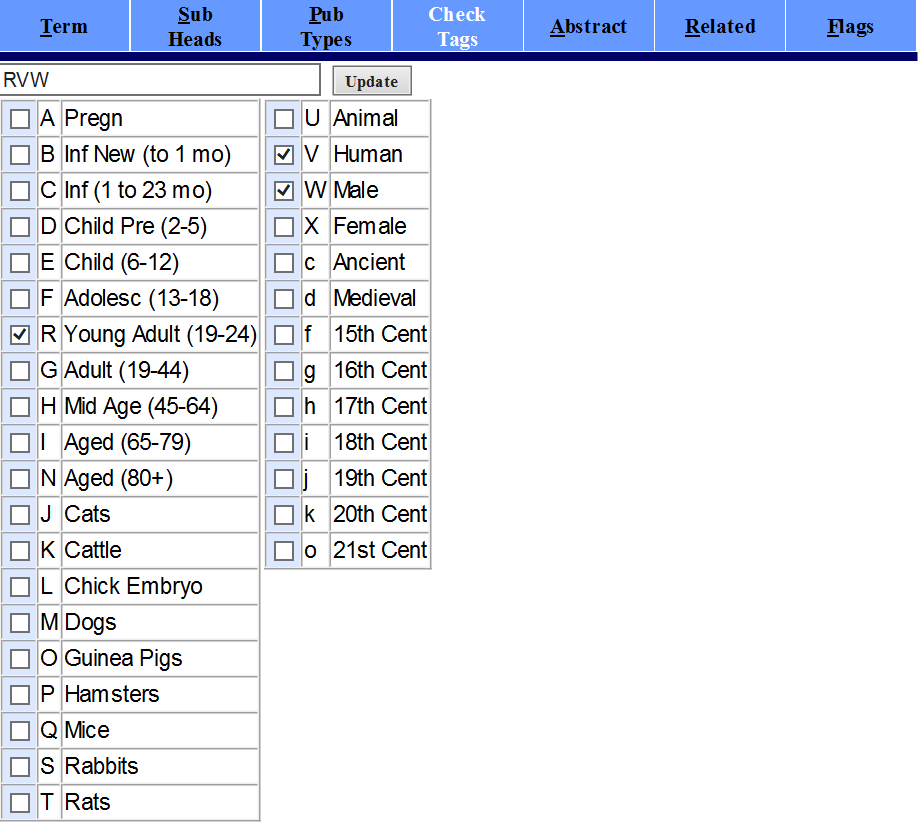 Check tags
describe study subjects
39
[Speaker Notes: These are called check tags because these frequently indexed terms are available on a check list for indexers to select.]
View of the indexing system
Subject terms
describe content
40
[Speaker Notes: Indexing is of course also comprised of subject terms, which indexers Primarily select from a lookup list.]
View of the indexing system
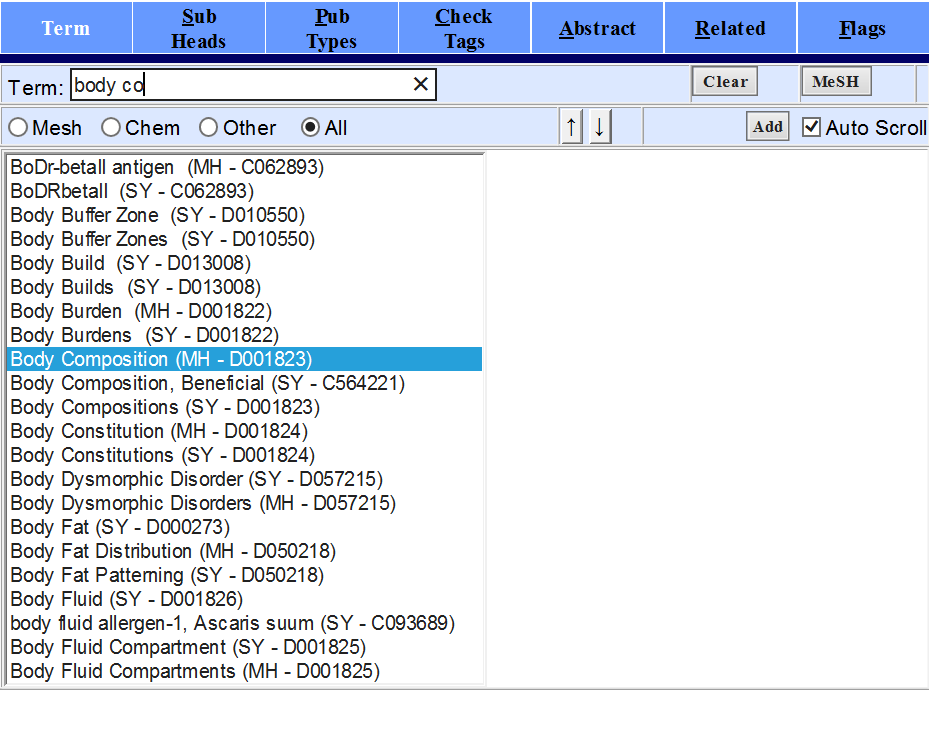 Subject terms
describe subject content
Subheadings
describe facets of a subject term
41
[Speaker Notes: Subject terms may be “qualified” with subheadings to describe facets of a concept
And, you searchers know that indexers may designate terms as a main point of an article]
View of the indexing system
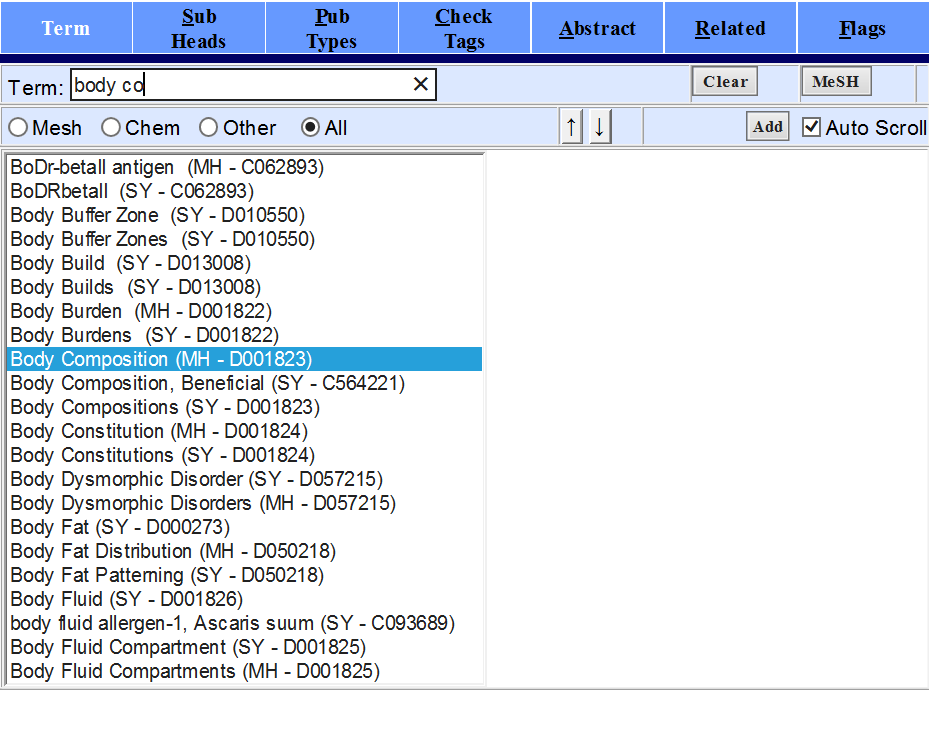 Subject terms
describe subject content
Subheadings
describe facets of a subject term
“*”Designates main point
42
[Speaker Notes: In this article, the physiology of body composition is a main point of the article
Amazingly, our experts index an average of over four articles every hour using this methodology.]
View of the indexing system
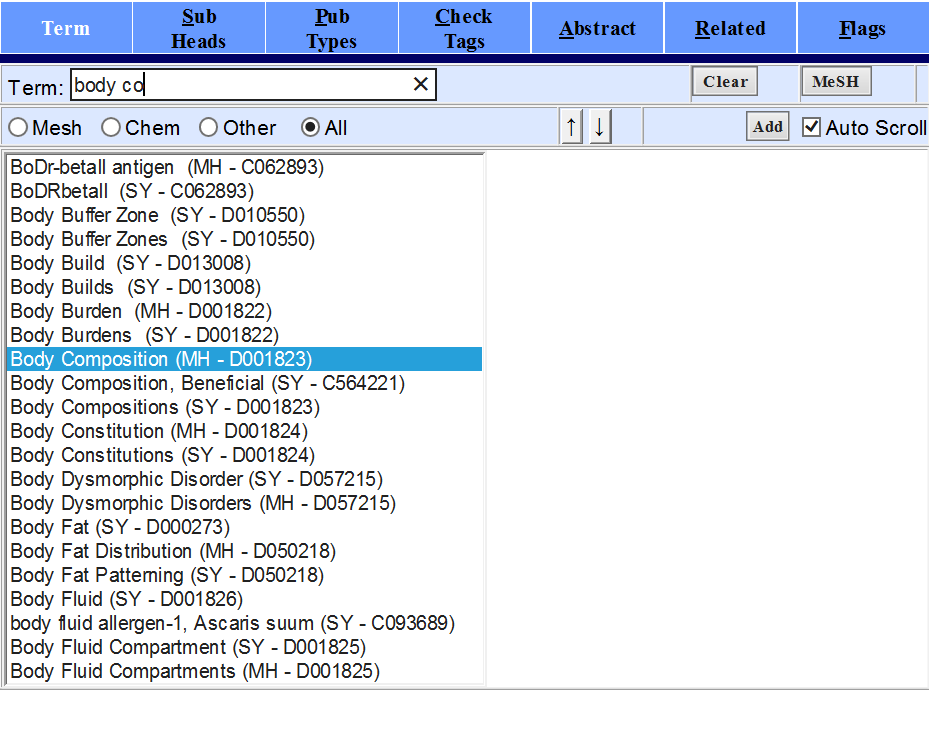 Subject terms
describe subject content
Subheadings
describe facets of a subject term
“*” IM designation
Designates main point
Body composition/*ph
43
Tools to improve efficiency
44
[Speaker Notes: now, here are some of the tools we have to improve efficiency. Sticking with our hockey players.]
Tools to improve efficiency
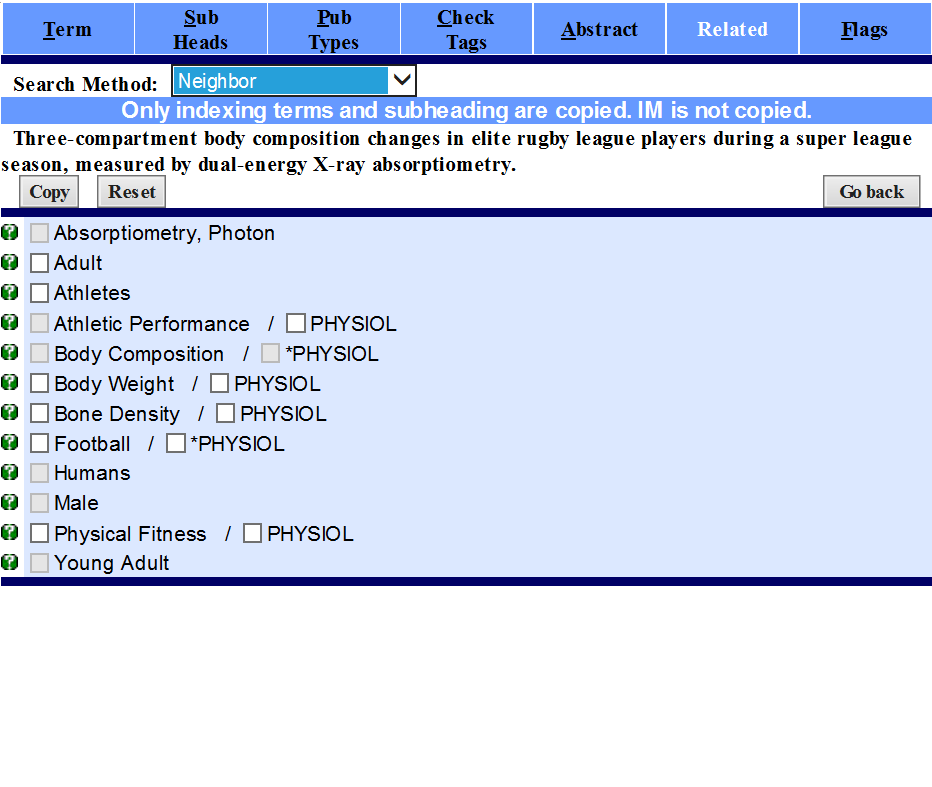 Indexing of PubMed Similar Articles
45
[Speaker Notes: An indexer can look at the terms indexed for the top 10 Similar Articles in PubMed – also known as called the Related Citations and They can select terms that are appropriate for their particular article, saving time]
Tools to improve efficiency
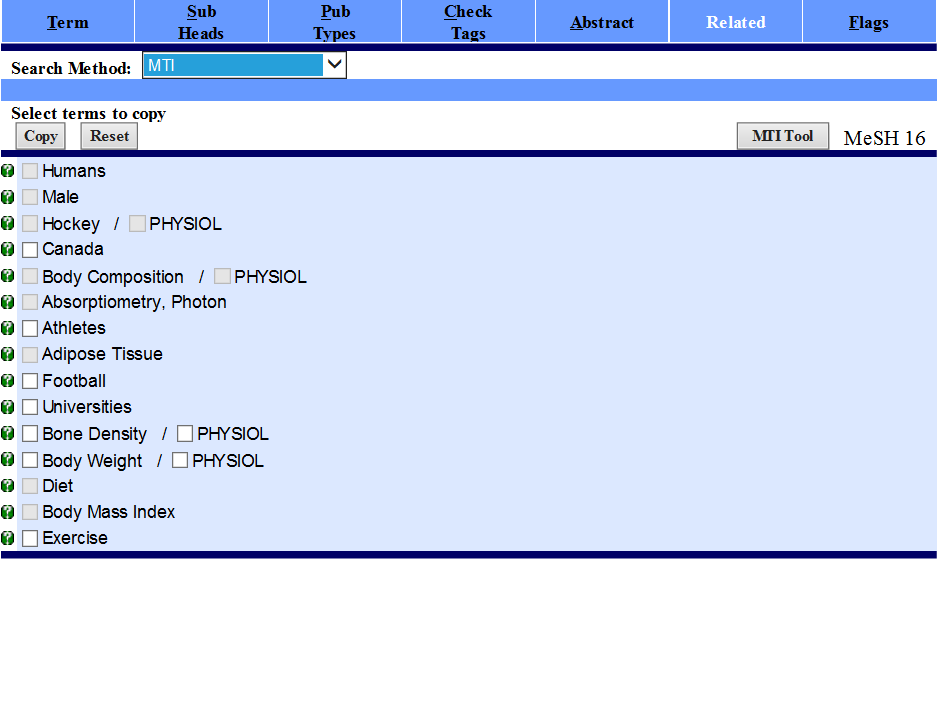 Indexing suggestions by computer algorithm – Medical Text Indexer or MTI
46
[Speaker Notes: In addition…Indexers may also see the indexing suggestions produced by a computer algorithm called Medical text indexer or MTI.]
MTI – Medical Text Indexer
Main product of the NLM Indexing Initiative
Combines natural language processing and Index Section expertise to curate the biomedical literature more efficiently
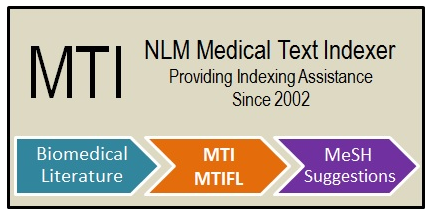 47
[Speaker Notes: MTI comes from the NLM Indexing Initiative in one of our research divisions, the Lister Hill Center for Biomedical Communications and had it beginnings almost 20 years ago.
It combines natural language processing and Index Section Expertise to curate the biomedical literature more efficiently]
MTI – Medical Text Indexer
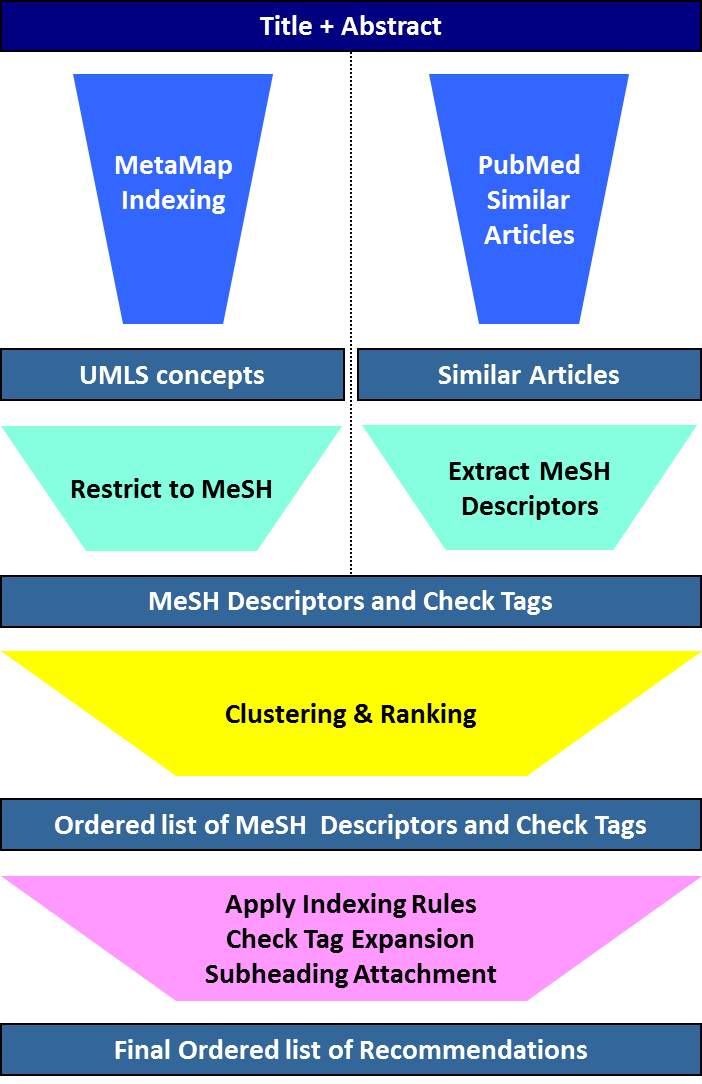 Main product of the NLM Indexing Initiative
Combines natural language processing and Index Section expertise to curate the biomedical literature more efficiently
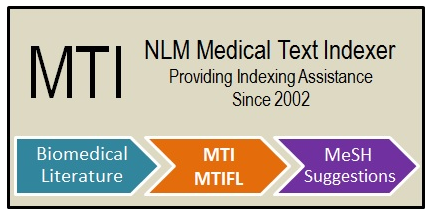 48
[Speaker Notes: Here is a diagram of how MTI works, showing that there are two sources for terms]
MTI – Medical Text Indexer
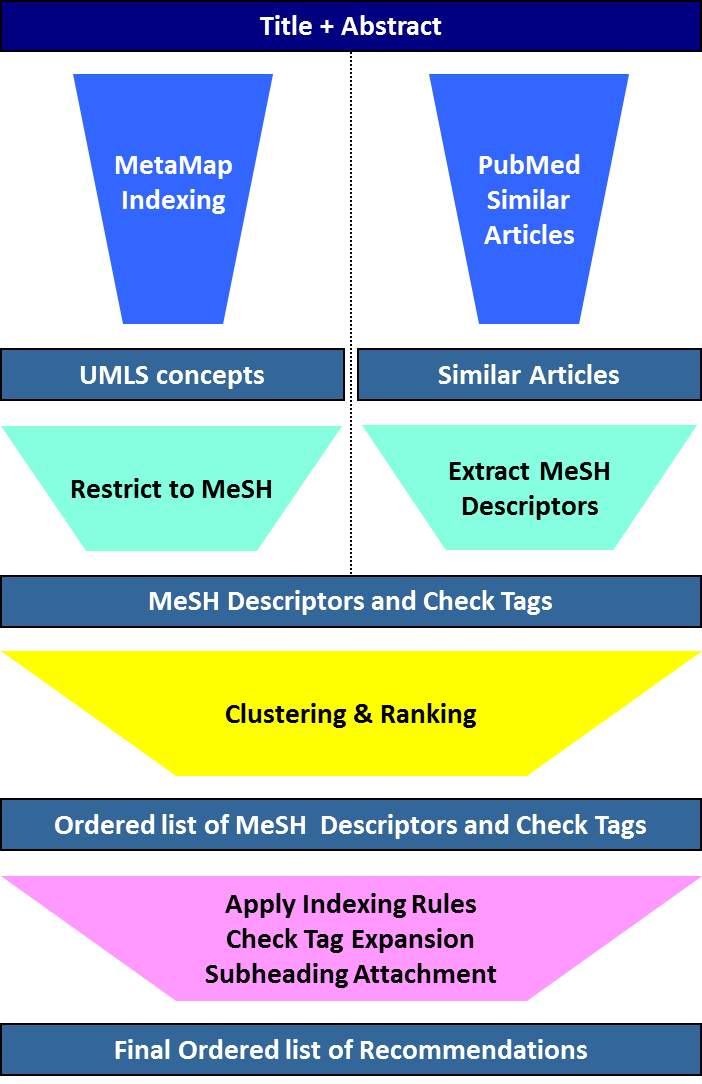 Main product of the NLM Indexing Initiative
Combines natural language processing and Index Section expertise to curate the biomedical literature more efficiently
Mapping language of TIAB to MeSH
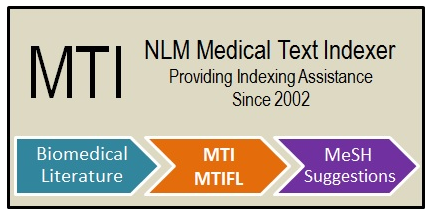 49
[Speaker Notes: Mapping the author’s language of the title and abstract to MeSH and]
MTI – Medical Text Indexer
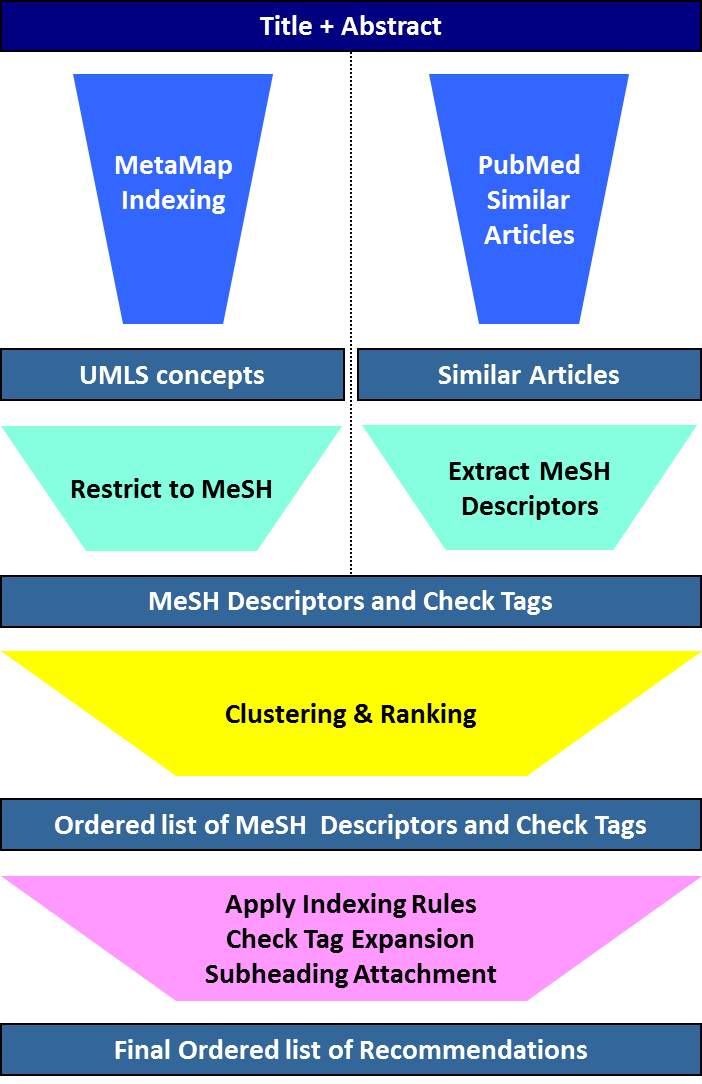 Main product of the NLM Indexing Initiative
Combines natural language processing and Index Section expertise to curate the biomedical literature more efficiently
Mapping language of TIAB to MeSH
Indexing of Similar Articles
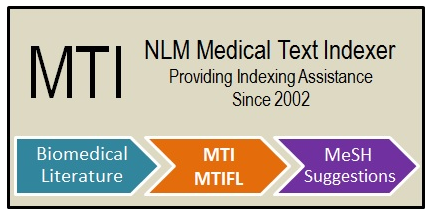 50
[Speaker Notes: The MeSH indexing of the MEDLINE/PubMed similar articles]
MTI – Medical Text Indexer
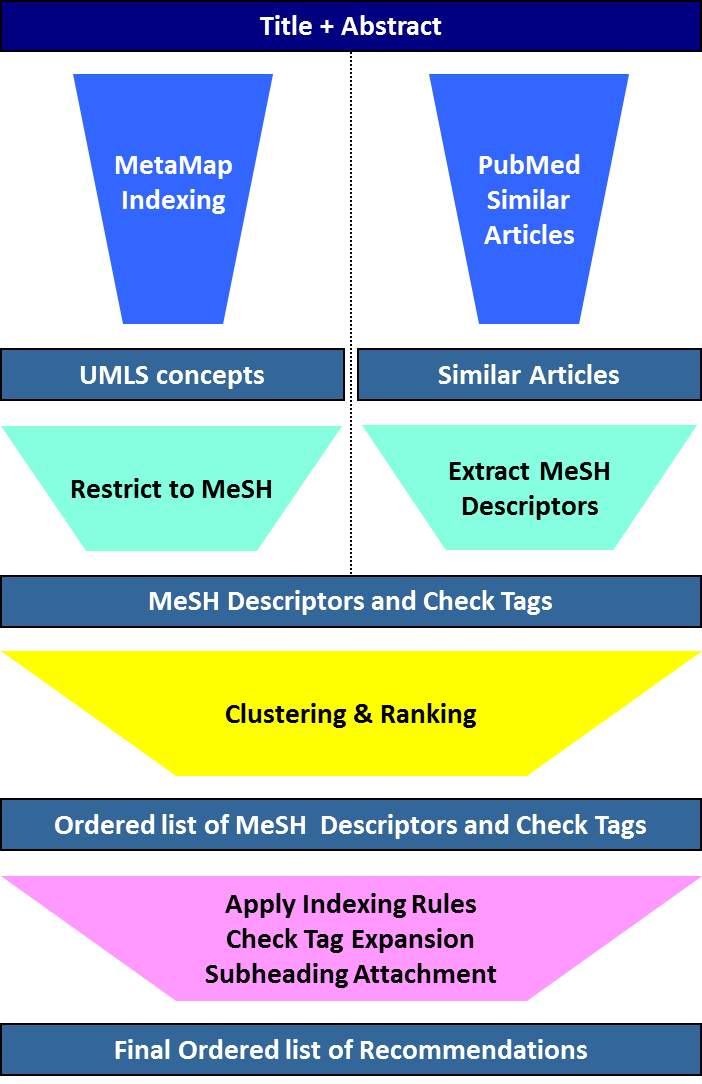 Main product of the NLM Indexing Initiative
Combines natural language processing and Index Section expertise to curate the biomedical literature more efficiently
Mapping language of TIAB to MeSH
Indexing of Similar Articles
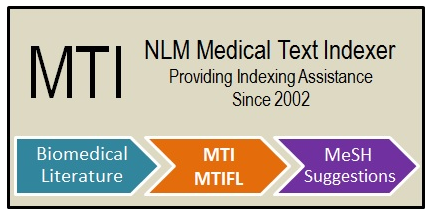 Rank terms
Refine terms
51
[Speaker Notes: The possible terms are ranked and refined To produce a final ordered list of recommended indexing terms]
MTI Development
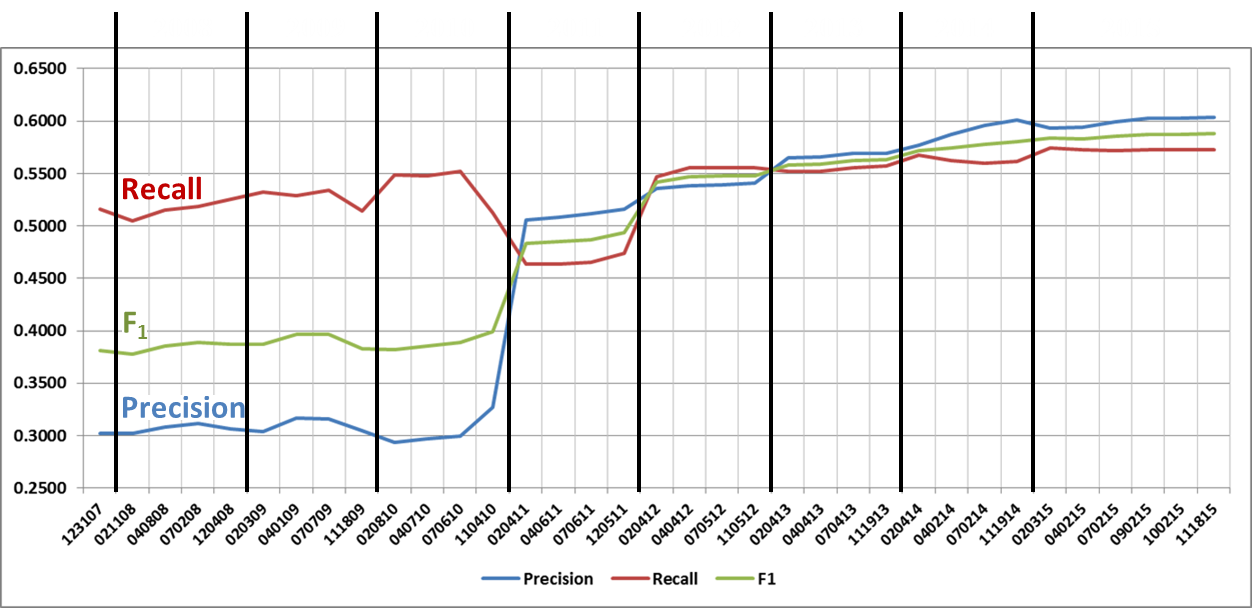 52
[Speaker Notes: this graph shows the dramatic improvement in MTI performance Particularly in the past 5 years and particularly terms of the accuracy of terms, measured by precision – the blue line]
MTI Development
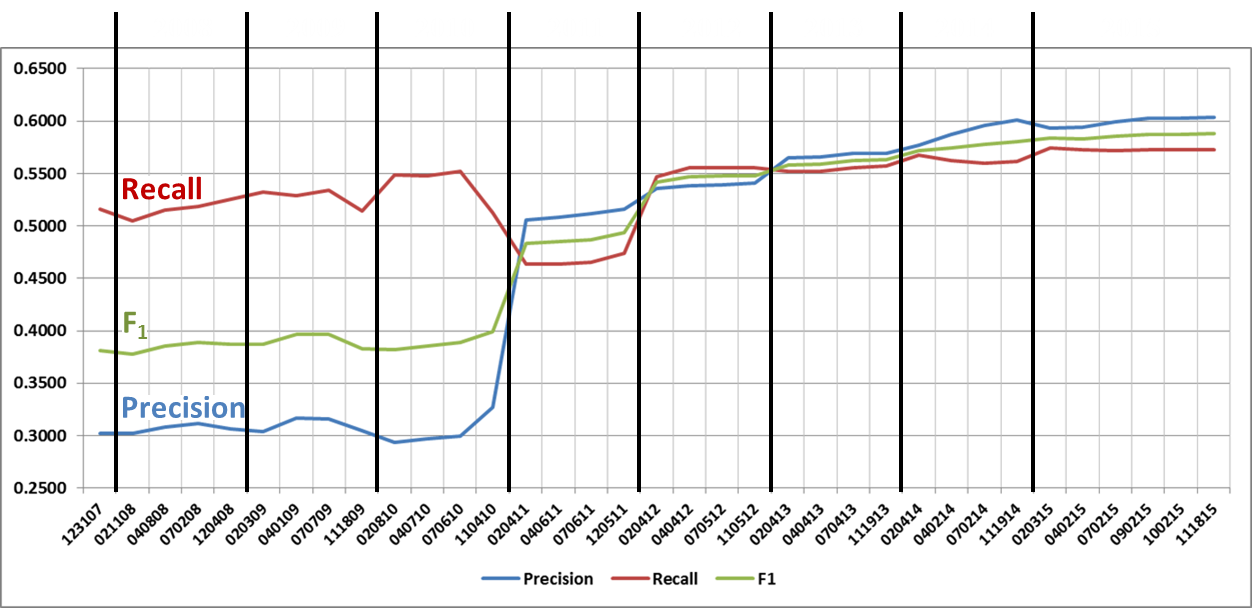 Vocabulary Density
MeSH indexing for past 5 years
Data from 3.5 million indexed citations
Average 1,167 terms per journal title
Maximum 19,864 (PLoS One)
53
[Speaker Notes: One was we’ve improved MTI  is to use something we call “vocabulary density.” This approach considers the population of terms that have been used to index the articles in a given journal title for the past 5 years and gives special emphasis to those terms in creating the ranked list presented to the indexer.
 
We’ve found that the average number of MeSH terms indexed for a given journal is about 1,100
 
And, no surprise that PloS One is the outlier as this journal has used about 20,000 of the 27,000 possible MeSH terms]
MTI as first-line indexer – MTIFL
MTI has provided initial indexing
Human indexer must complete
May add or delete terms
Designate main points
54
[Speaker Notes: Working closely with expert indexers, MTI has improved so much that Five years ago, NLM promoted this algorithm to become a “first-line” indexer
For certain journal titles, MTI provides the initial indexing and a human indexer completes the process making any changes necessary for accurate indexing
Currently more than 400 journals indexed first by MTI, and more journals are added every month few months.]
MTI as first-line indexer – MTIFL Completion
MTI has provided initial indexing
Human indexer must complete
May add or delete terms
Designate main points
Abstract display shows term derivation
55
[Speaker Notes: Working closely with expert indexers, MTI has improved so much that Five years ago, NLM promoted this algorithm to become a “first-line” indexer
For certain journal titles, MTI provides the initial indexing and a human indexer completes the process making any changes necessary for accurate indexing
Currently more than 400 journals indexed first by MTI, and more journals are added every month few months.]
MTI as first-line indexer – MTIFL Completion
MTI has provided initial indexing
Human indexer must complete
May add or delete terms
Designate main points
Abstract display shows term derivation
MTIFL Completion began with 4 journals in 2011
Currently more than 400 journals are done by MTIFL Completion
Journals are selected based on MTI performance data and other factors
56
[Speaker Notes: Working closely with expert indexers, MTI has improved so much that Five years ago, NLM promoted this algorithm to become a “first-line” indexer
For certain journal titles, MTI provides the initial indexing and a human indexer completes the process making any changes necessary for accurate indexing
Currently more than 400 journals indexed first by MTI, and more journals are added every month few months.]
MEDLINE indexing
57
[Speaker Notes: I hope you’ve enjoyed this backstage tour of MEDLINE indexing – the way we’ve done it in the past and the future of machine assisted indexing.]
MEDLINE indexing
26 million citations in PubMed

23 Million have been indexed for MEDLINE – 
human-curated with the vocabulary of MeSH and other metadata
Using more than 239 million MeSH terms

A rich resource for biomedical discovery
58
[Speaker Notes: Of the 26 million citations contained in PubMed…
More than 23 million have been indexed for MEDLINE – human-curated with the vocabulary of MeSH to represent what an article is about
These articles have been indexed with a total of more than 239 million MeSH terms
 
And with that, I turn you over to Stacey Arnesen who will share more about NLM resources.]